Slika 1z
Vrednost funkcije X(z) je definisana samo za one vrednosti nezavisno promenljive z za koje red iz izraza (z1) konvergira. Oblast u z ravni (slika 1z) u kojoj red konvergira naziva se oblast konvergencije.
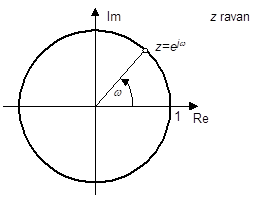 Primer
Za niz x(n) = anu(n) odrediti z transformaciju i oblast u z ravni u kojoj z transformacija konvergira.
 Na osnovu definicije z transformacije (z1) sledi:
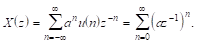 Ovaj beskonačni zbir će biti                       



što se može pisati i kao :
za   z > a,
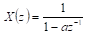 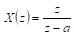 Na slici z2 predstavljeni su nula i pol funkcije X(z). Nula se nalazi u tački z = 0, a pol u tački z = a. Oblast konvergencije je ograničena krugom z >a i nalazi se izvan ovoga kruga. Furijeova transformacija postoji jer oblast konvergencije obuhvata i jedinični krug.
Slika z2   Nula, pol i oblast konvergencije
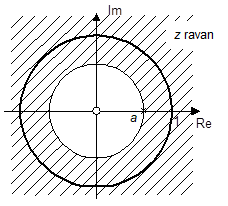 Primer 2
Odrediti z transformaciju i njenu oblast konvergencije za antikauzalan niz
x(n) = -anu(-n-1).

Rešenje:
Polazeći od izraza (z1) ima se
Za a-1z< 1, odnosno z<a, niz u prethodnom izrazu je opadajuća geometrijska progresija, pa može pisati
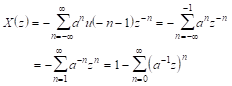 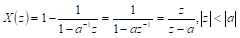 Slika z3
U ovom primeru oblast konvergencije ne obuhvata jedinični krug, tako da Furijeova transformacija ovog niza ne postoji.
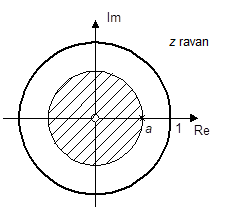 Inverzna z transformacija
 
Kada je poznata z transformacija i njena oblast konvergencije, iz nje se može odrediti odgovarajući diskretni niz. Ovaj postupak se naziva inverzna z transformacija.
Inverzna z transformacija je definisana kao integral po zatvorenoj konturi,
gde je C kontura integraljenja koja se nalazi u oblasti konvergencije funkcije X(z) i obuhvata koordinatni početak.

 U slučaju da oblast konvergencije z transformacije obuhvata
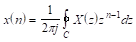 ( z2)
jedinični krug, tada za z = ej,  z transformacija postaje 	Furijeova transformacija, izraz (z2) postaje inverzna 	Furijeova transformacija. 
	Ako se u izrazu (z2) izvrši zamena z = ej  dobija se:
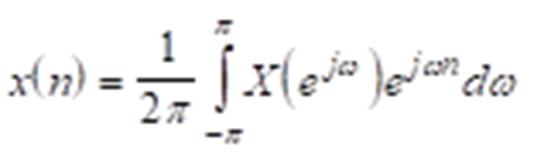 Za izračunavanje vrednosti integrala (z2) može se koristiti Košijeva teorema o ostacima:


                                                                                          (z3)
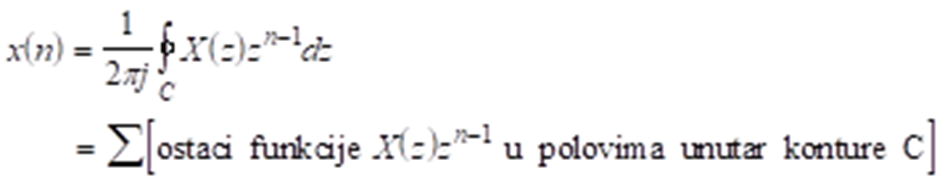 Primer 
Data je z transformacija                      , čija je oblast konvergencije z>a. Odrediti odgovarajući diskretni niz x(n).
Rešenje:
Najpre određujemo:
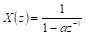 Za n  0, kontura integraljenja C obuhvata samo jedan pol i to u tački z = a. 
 Stoga imamo:
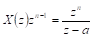 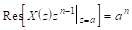 Prema izrazu (z3), dobijamo
x(n)=an,  za n  0.
Za n<0 kontura C obuhvata polove u z = 0 i z = a. Tako za n =-1 imamo:
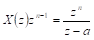 odakle, prema izrazu (z3) sledi:


Na isti način se pokazuje da je x(n) = 0 za svako n < 0. Znači traženi niz je:
x(n)=anu(n).  

Određivanje inverzne z transformacije preko računa ostataka se
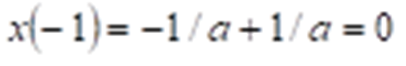 retko primenjuje iz praktičnih razloga.
Naime, mada je izraz (z3) definisan za svako n, račun ostataka može biti prilično komplikovan za n < 0 zbog višestrukih polova u z = 0. Stoga se u praksi primenjuju drugi postupci za određivanje inverzne z transformacije, kao što su rastavljanje funkcije X(z) na parcijalne razlomke, razvijanje funkcije X(z) u Tejlorov (Taylor) red i produženo deljenje.
Kontrolna pitanja:
1. Za niz x(n) = (1/2)nu(n) odrediti z transformaciju i oblast u z ravni u kojoj z transformacija konvergira.
2.Šta predstavlja inverzna z transformacija?
3. Napisati izraz za izračunavanje inverzne z transformacije